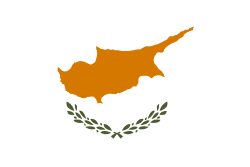 ERASMUS +
CYPRUS
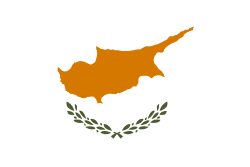 DAY 1 meeting our families
Our room
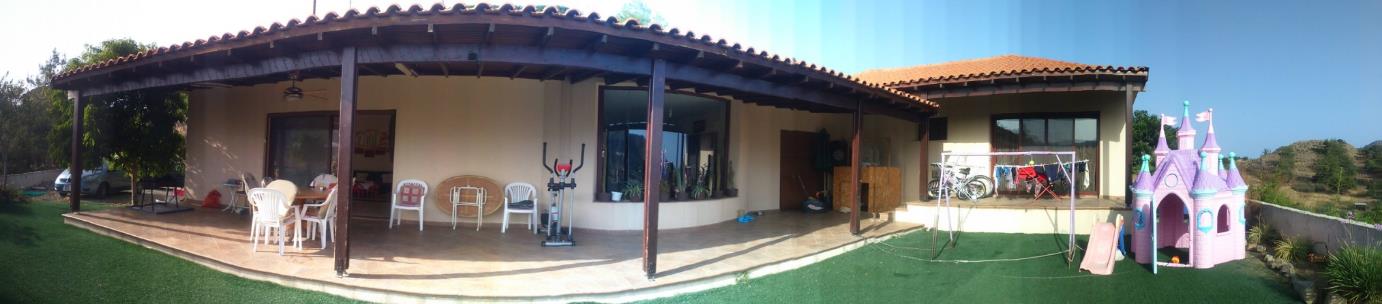 Nicole’s house
DAY 2
On Monday we had a trip after school. Then we went to museum. At 8 p.m. we went to a welcoming dinner.
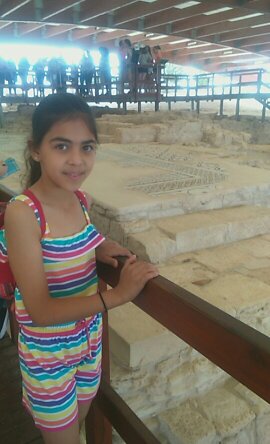 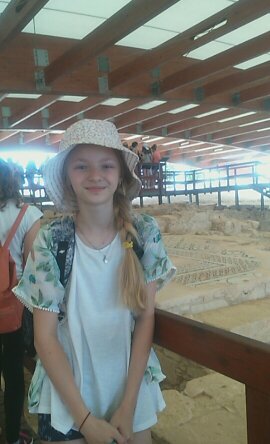 Photos from museum
It’s me
This is Nicole
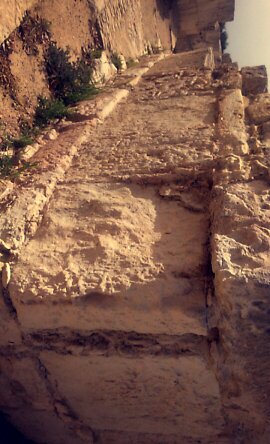 Photos from museum and we were in an ancient theatre
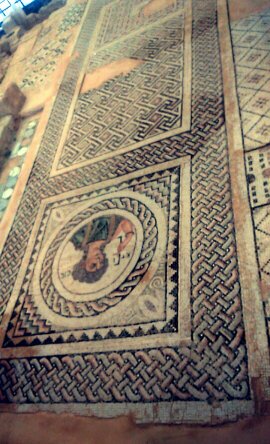 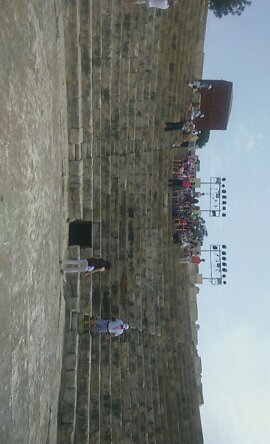 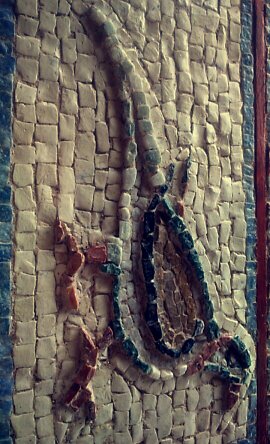 DAY 3
On Tuesday we learnt  how do to robots. Then we went to Nicole’s grandma’s swimming pool.
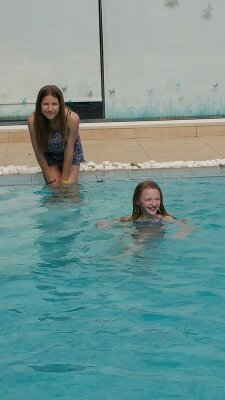 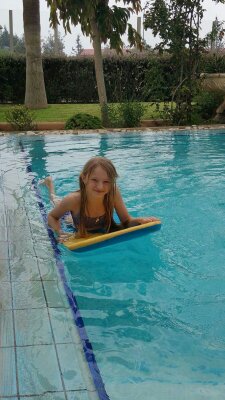 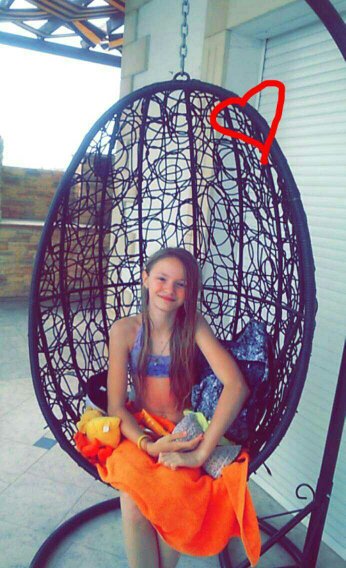 DAY 4
On Wednesday there was a tour to Nicosia . We were in a museum of hand made things.
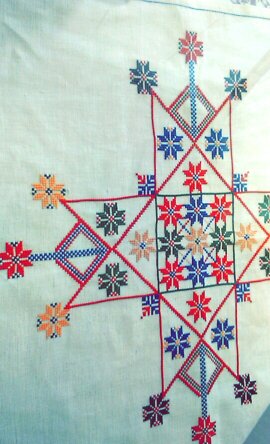 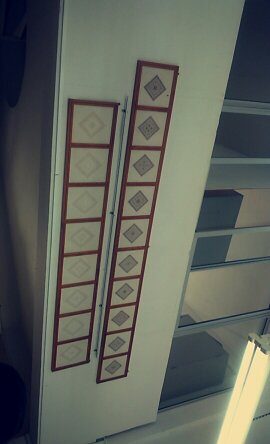 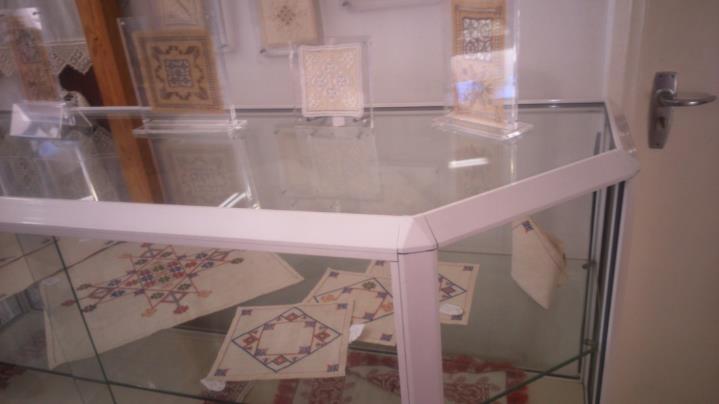 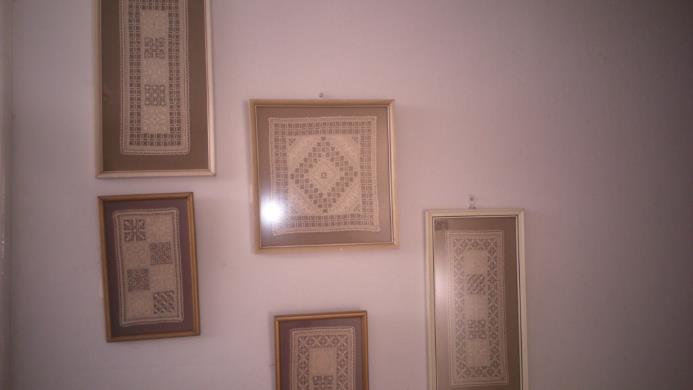 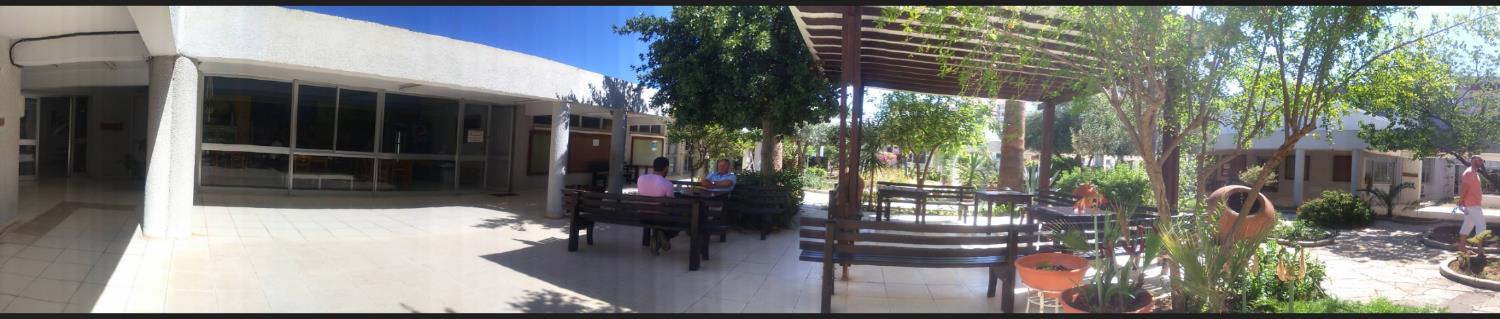 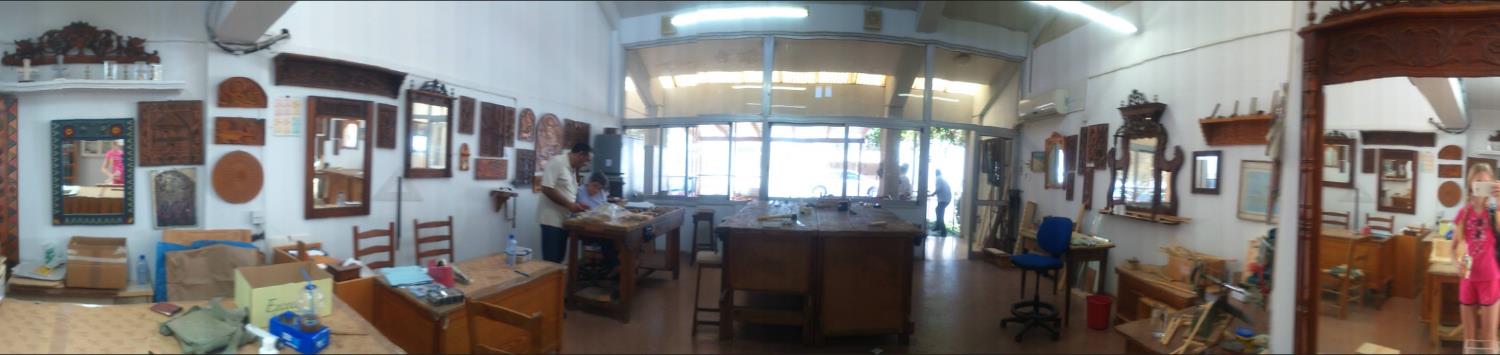 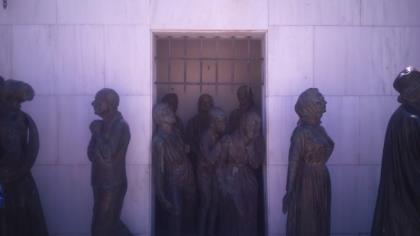 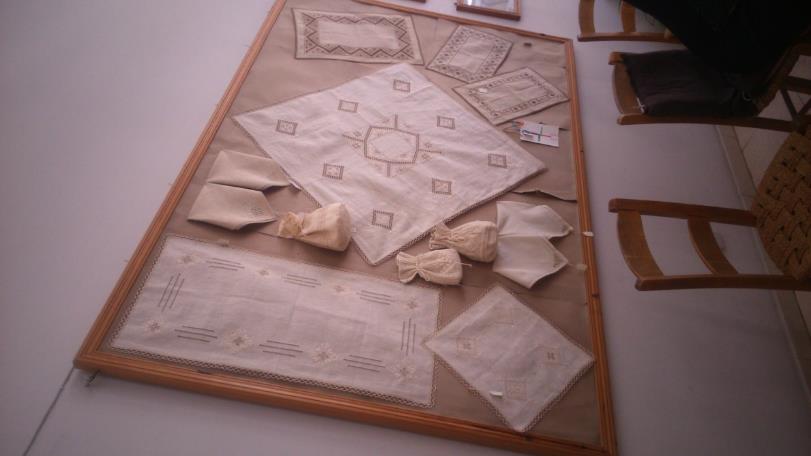 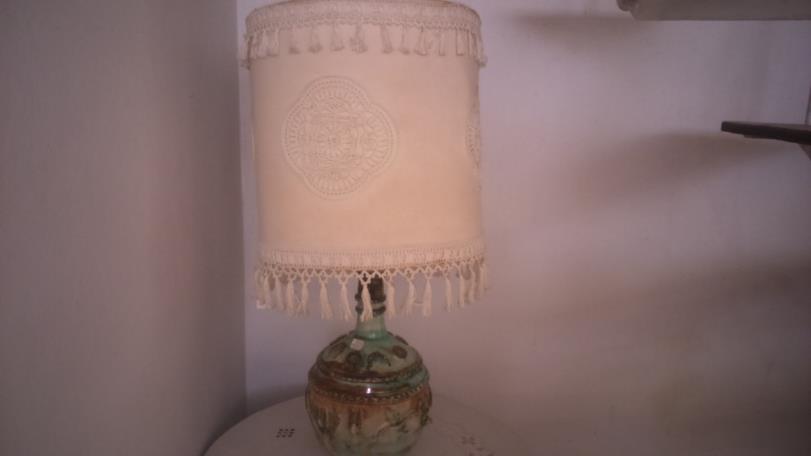 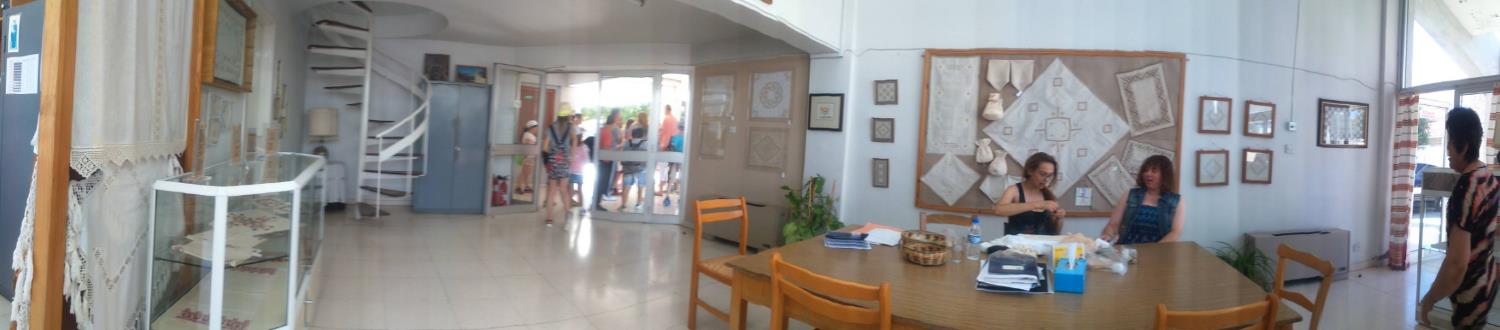 Robiłam zdjęcia  po kolei każdej sali, do której wchodziłam.
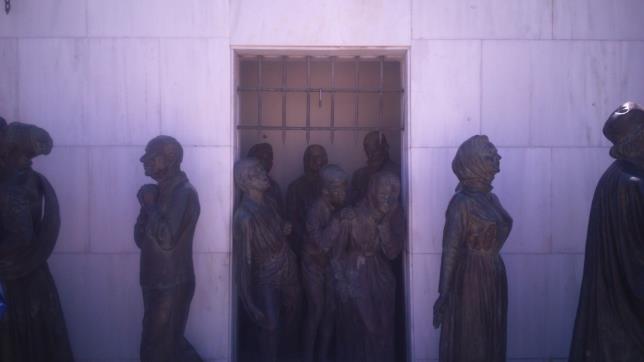 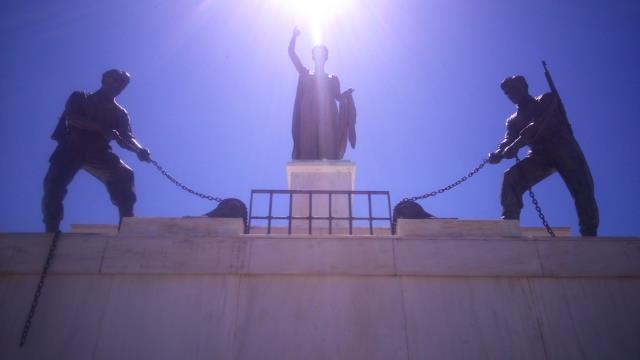 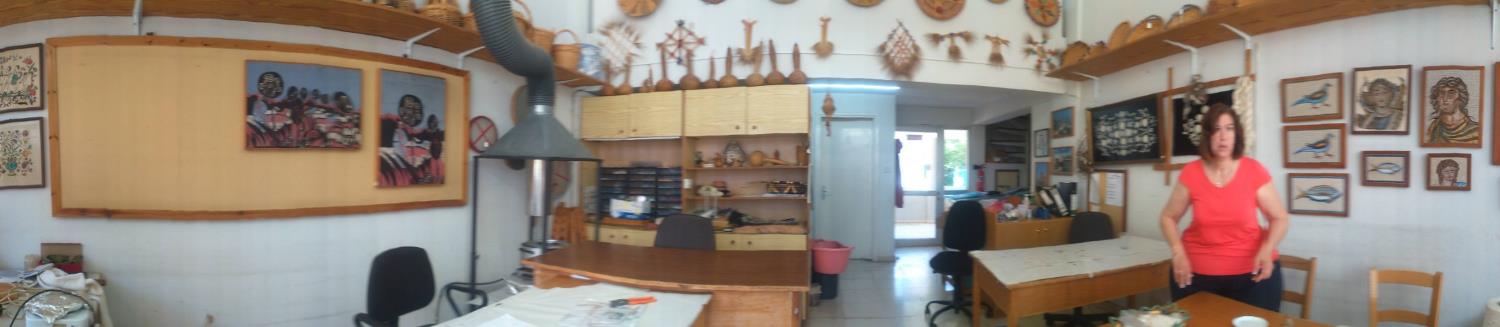 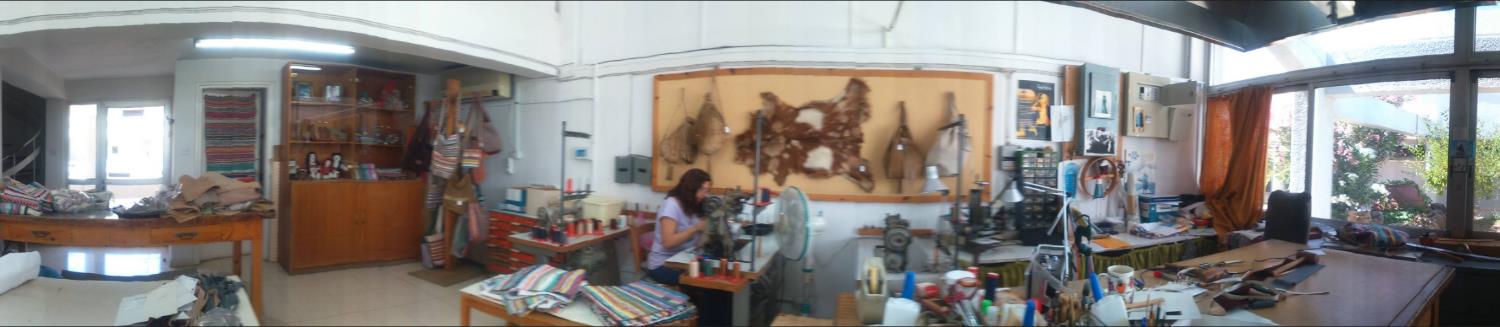 DAY 5
On Thursday we were on the beach. After we went to JUMBO.
6 DAY
On Friday we taught other students how play our games. There was Greek music, too.
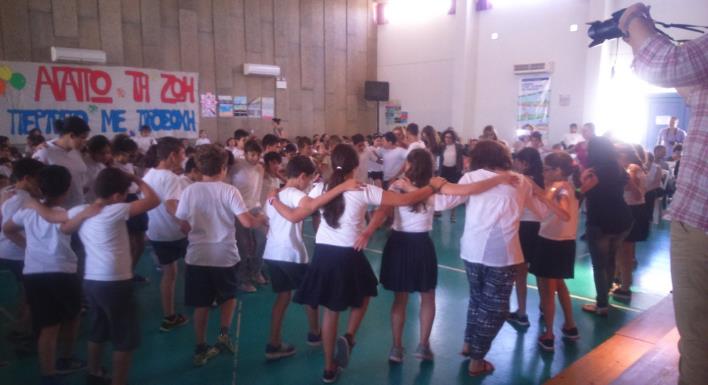 DAY 7
On Saturday it was Constantino’s birthday, he is Nicole’s brother.
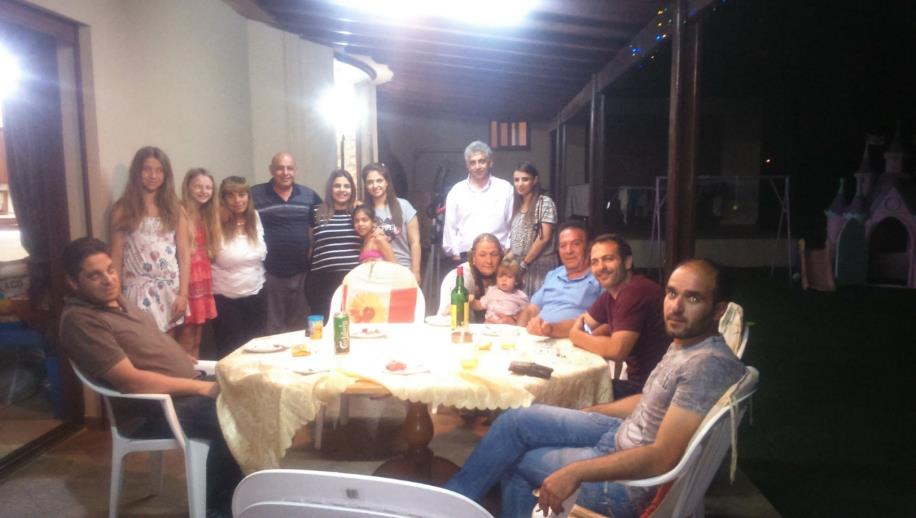 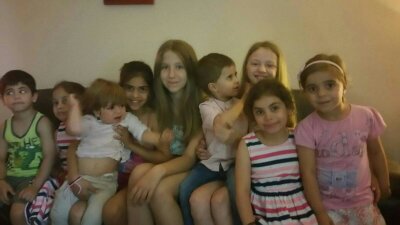 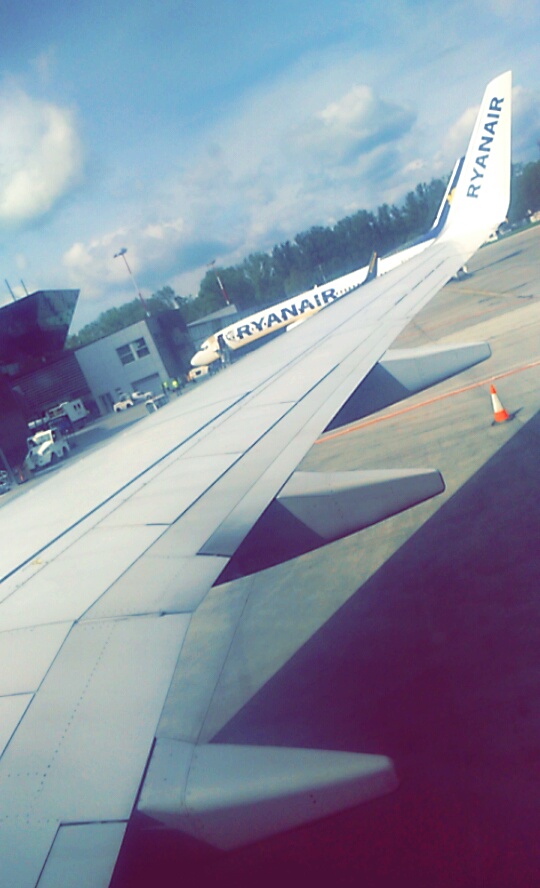 DAY 8
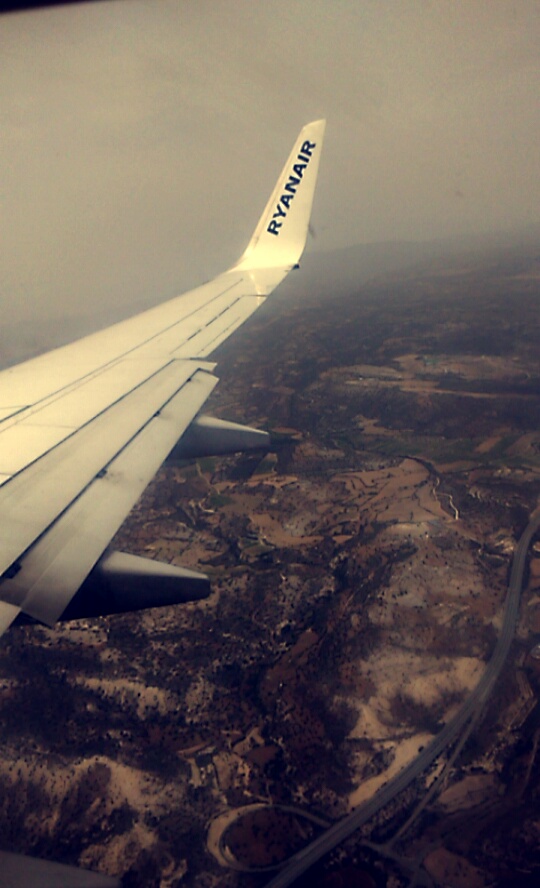 THANK YOU FOR WATCHING
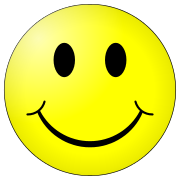 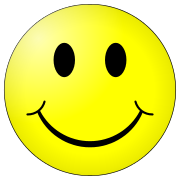 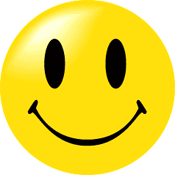 Amelia Stapińska